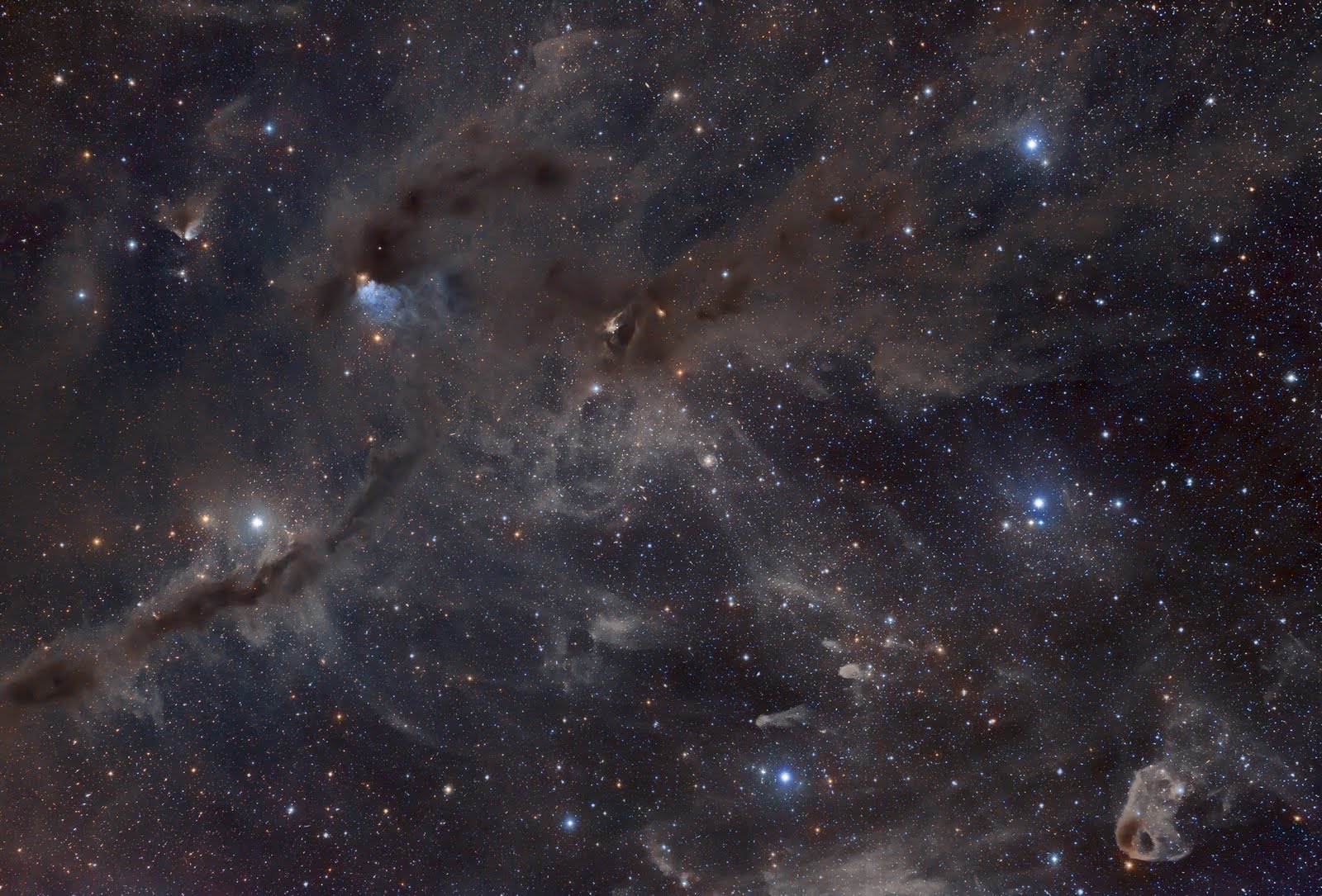 Complex Organic Molecules Observed Toward Prestellar Cores
Yancy Shirley
University of Arizona
Taurus Molecular Cloud 460 ly
Credit: John Davis
Origin of Complex Organics in ISM
Gas Phase formation: CH3OH2+ + e-   CH3OH + H   only 3% yield … too SLOW
												           (Geppert et al. 2006)
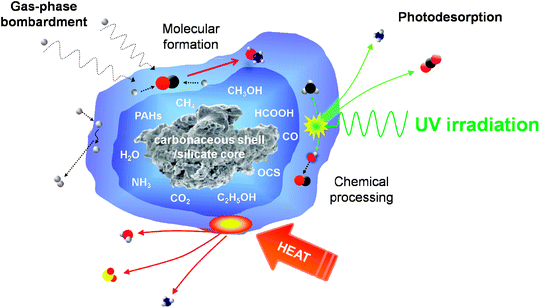 ~ 1 H 
atom/day
i.e. Garrod & Herbst 2006
Complex Organic Molecules in Prestellar Cores !
L1544 - a very evolved prestellar core
VLA NH3 measure ~ 6 K at center (Crapsi+ 2007)
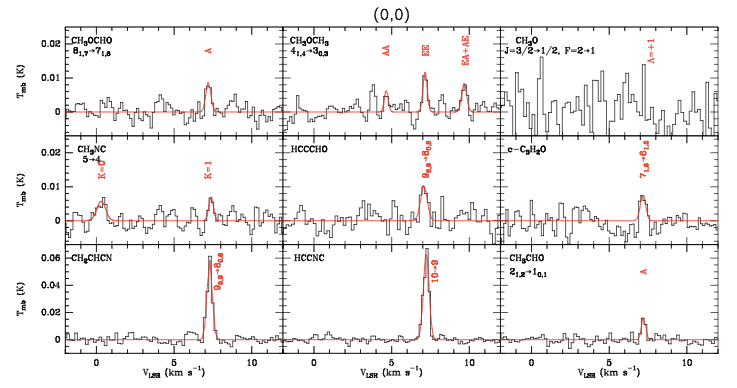 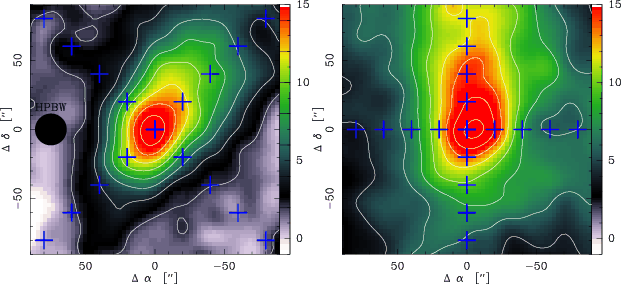 1.2 mm
Methyl Formate
Dimethyl Ether
Methoxy
Propynal
Cyclopropenone
Methyl Isocyanide
Ethynl isocyanide
Vinyl cyanide
Acetaldehyde
Jiminez-Serra et al. 2016
L1521E – A “Young” Prestellar Core
Almost no(?) CO depletion
No indication in kinematics of collapse
“Early-time” molecules (CCS, etc.) peak on core
“Late-time” molecules (NH3, N2H+) very weak
Weak deuteration (chemically young)
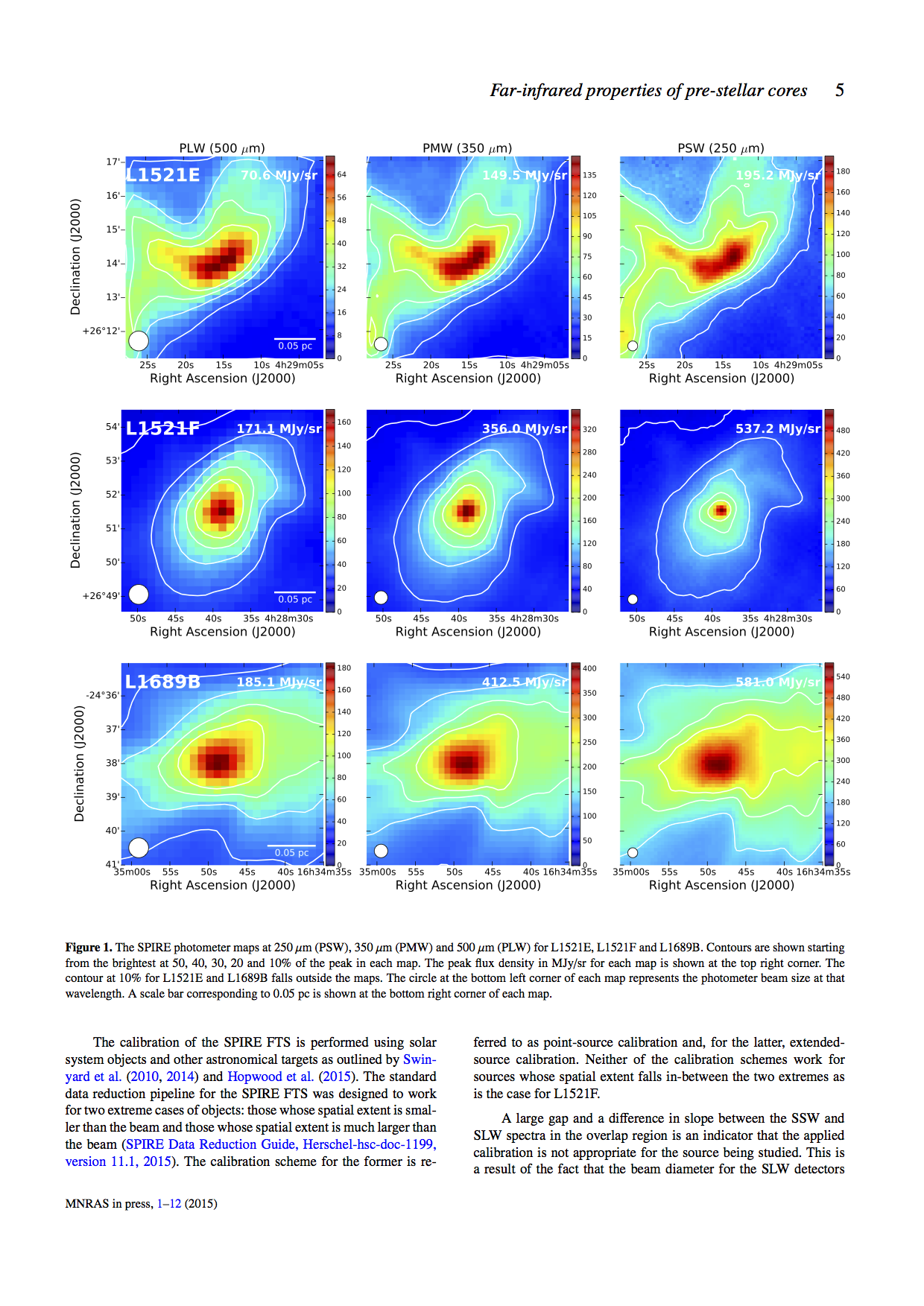 500 mm
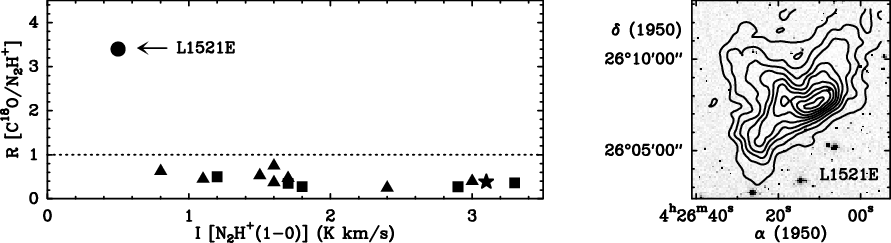 500 mm
 CO Depletion
Tafalla et al. 2004, Shirley et al. 2005, Makiwa et al. 2016
L1521E Physical Structure
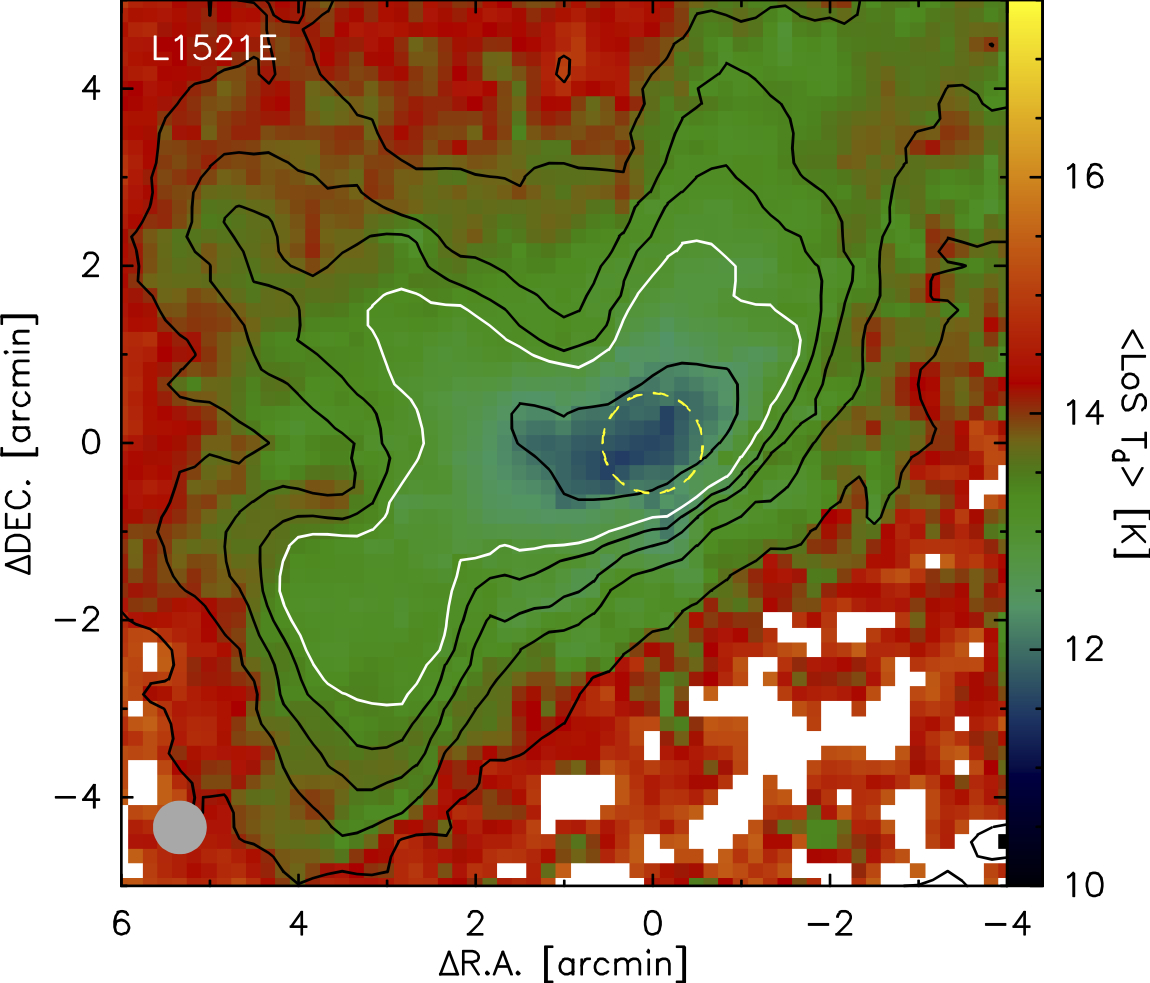 AV = 20
Line of sight Dust Temperature (K)
AV = 10
Shirley et al. in prep.
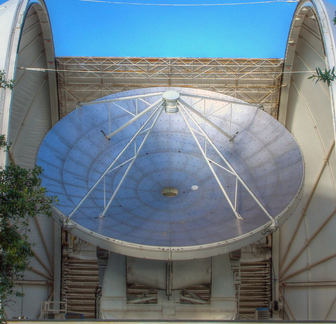 Complex Organics Detected
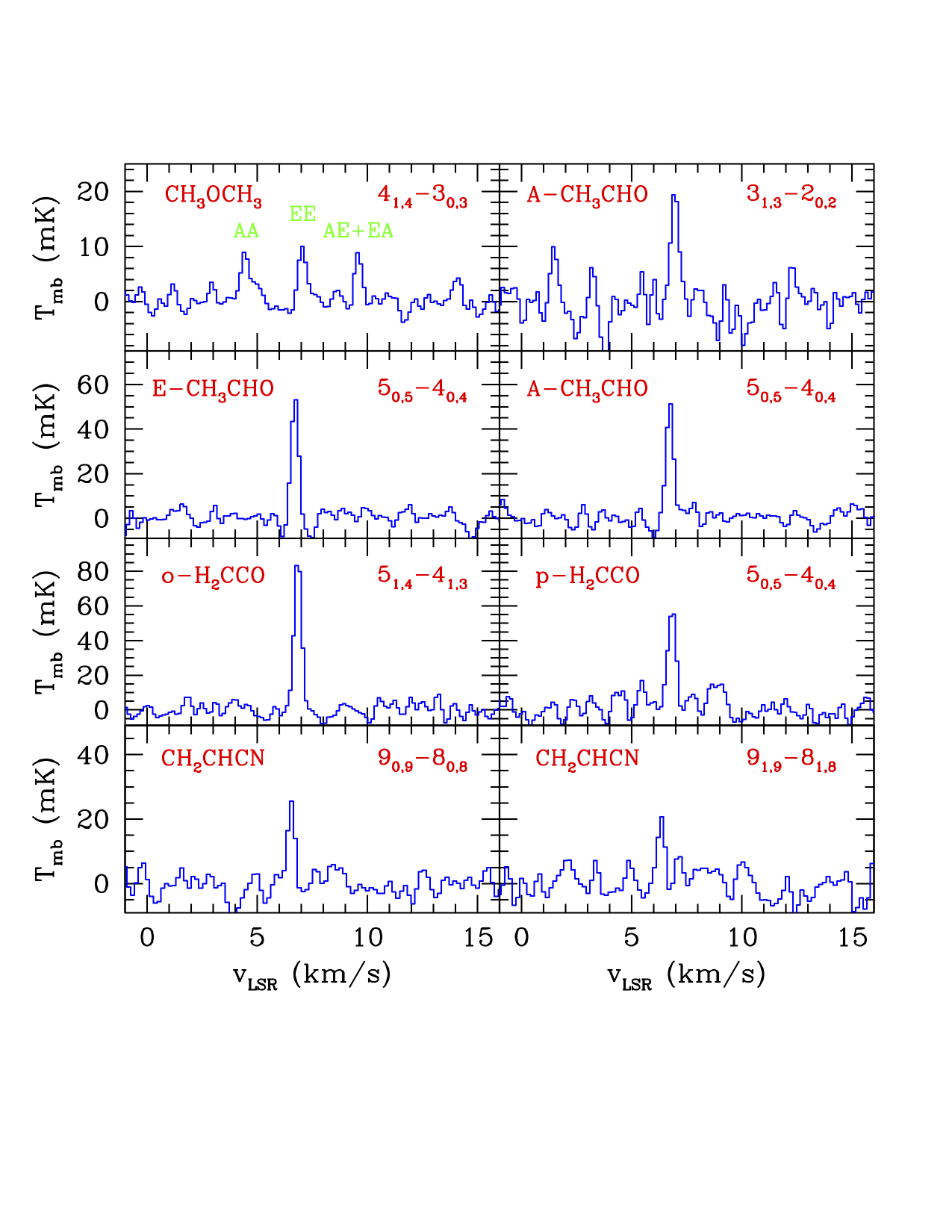 Shirley et al. in prep.
Acetaldehyde
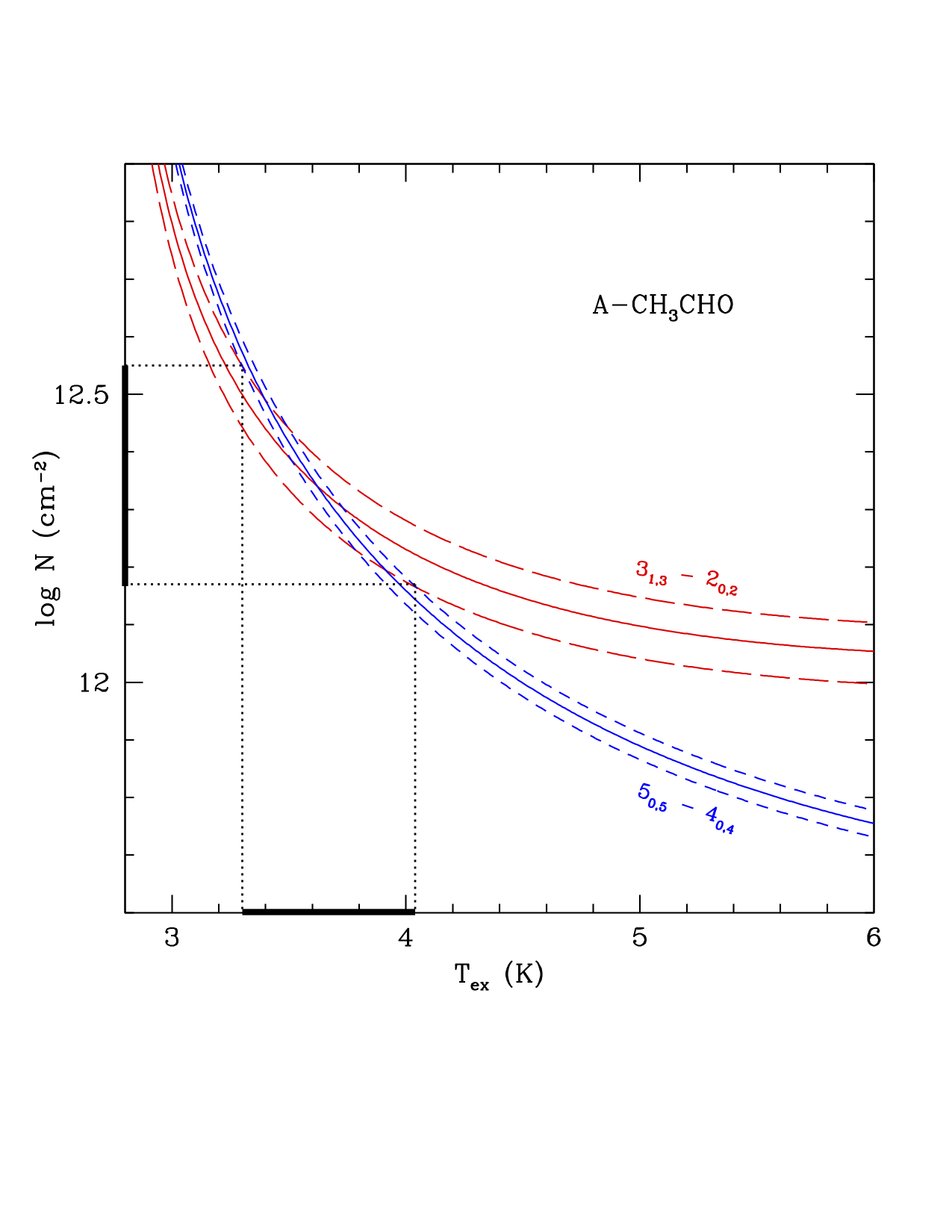 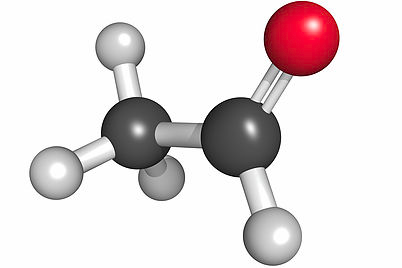 Log Column Density (cm-2)
Excitation Temperature (K)
How Much Acetaldehyde?
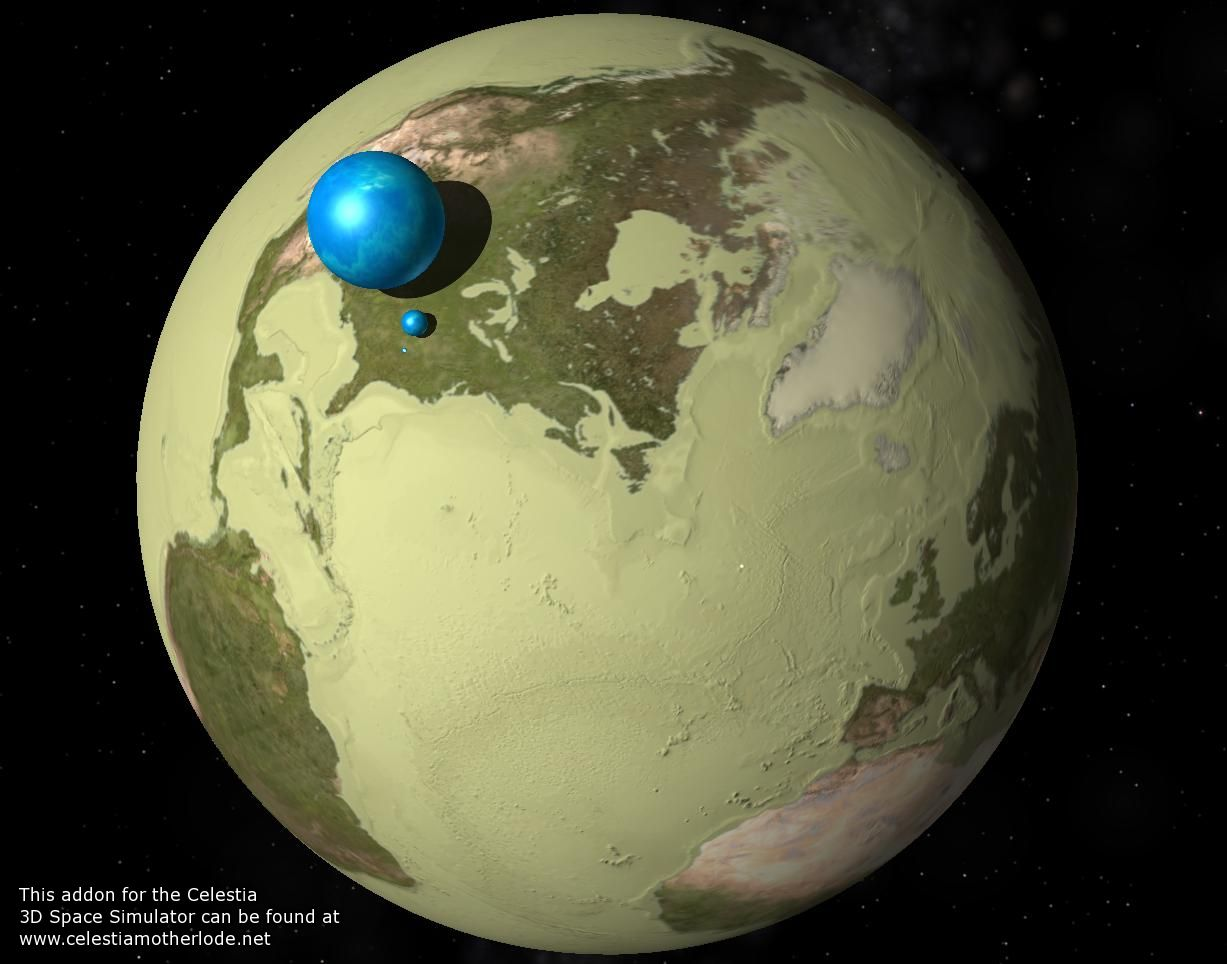 Comparing L1521E and L1544
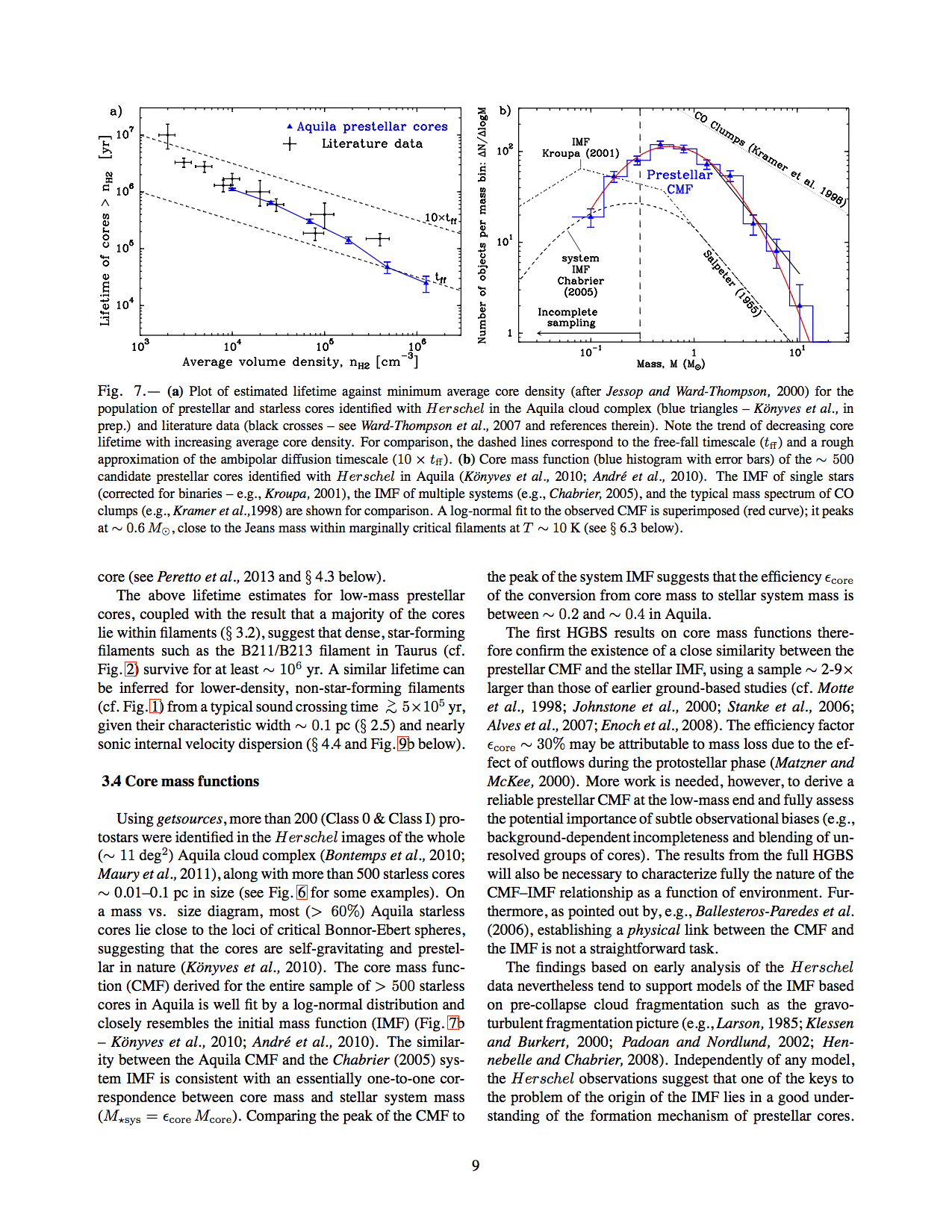 Despite being up to 106 yrs younger, comparable COM column densities to L1544 but   density is similar to where COM peak in L1544
L1521E
Lifetime   (yrs)
L1544
Models have likely underestimated gas phase formation aided by chemical (“reactive”) desorption of precursor molecules from ice
Density   (cm-3)
Lifetimes from
Andre et al. 2014 PPVI
Reactive Desorption of Radicals
Solid: CO + H    HCO + H    H2CO  + H   CH3O + H  CH3OH
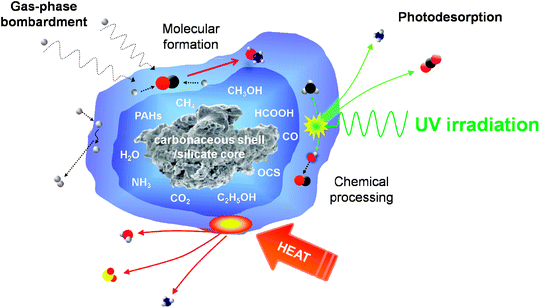 Chemical Desorption
~ 1 H 
atom/day
Easier to desorb from CO monolayer than H2O
Minissale et al. 2016 a,b,c
Reactive Desorption Models of L1544
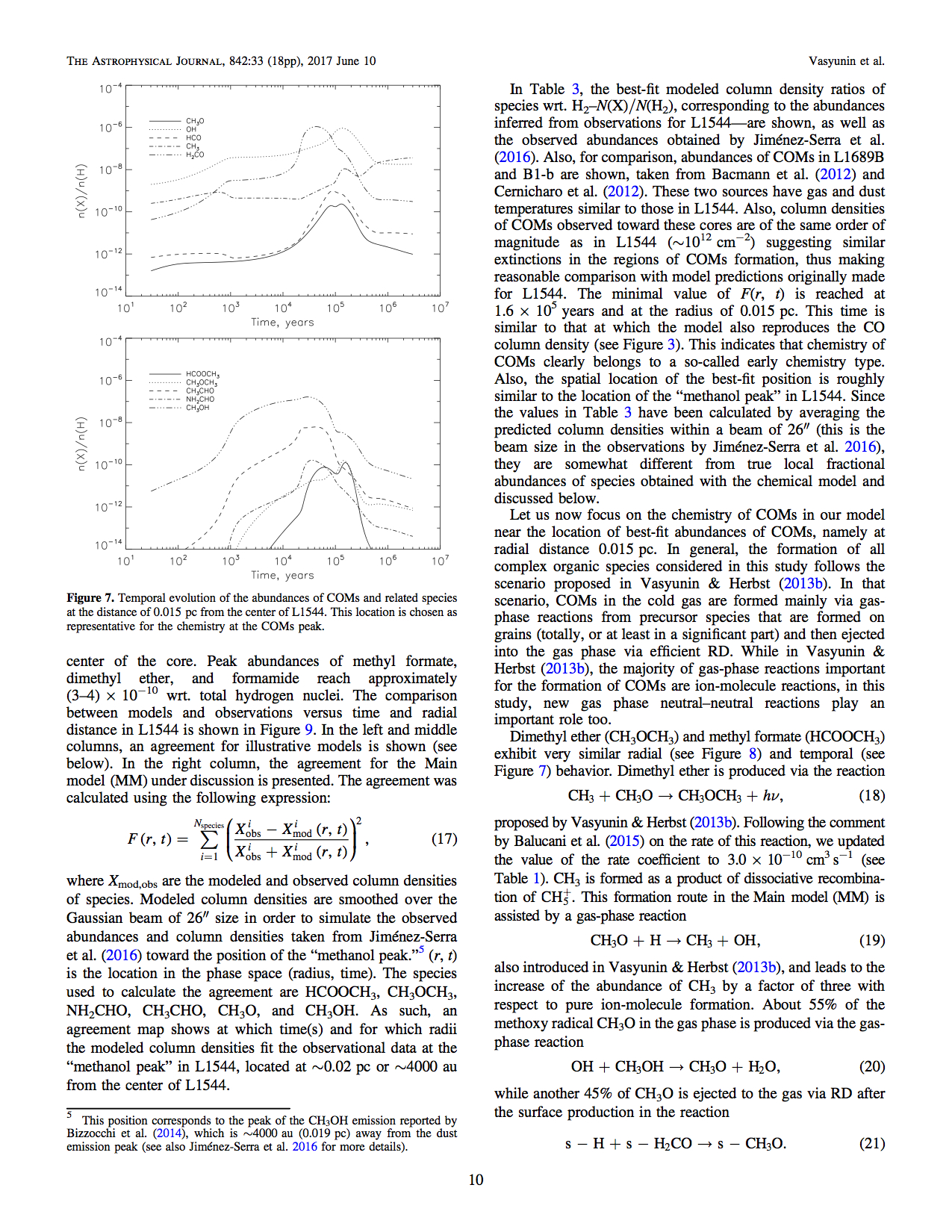 Acetaldehyde
Abundance
Dimethyl Ether
Time (yr)
Vasyunin et al. 2017
Conclusions
Complex organic molecules may form in < 105 yrs at n > 105 cm-3 in cold (T < 10 K) prestellar cores

Possible theoretical explanation is that radicals formed in ice are “reactively” desorbed and then gas phase reactions produce COMs (i.e. Vasyunin et al. 2017).

Can test this theory by searching for radicals in gas phase such as HCO, CH3O, CH2OH, etc.

New challenge for Astrochemical Models
Reactive Desorption Models of L1544
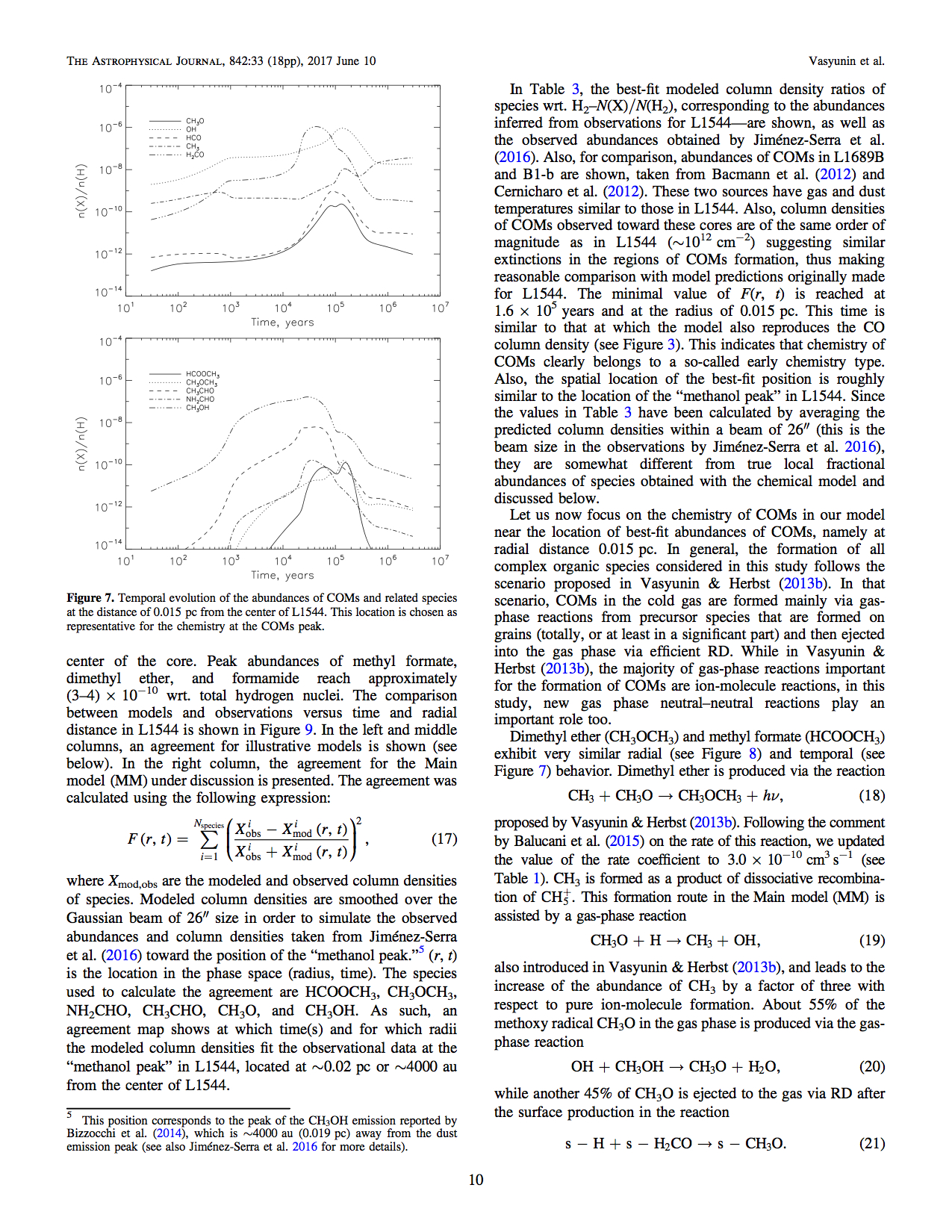 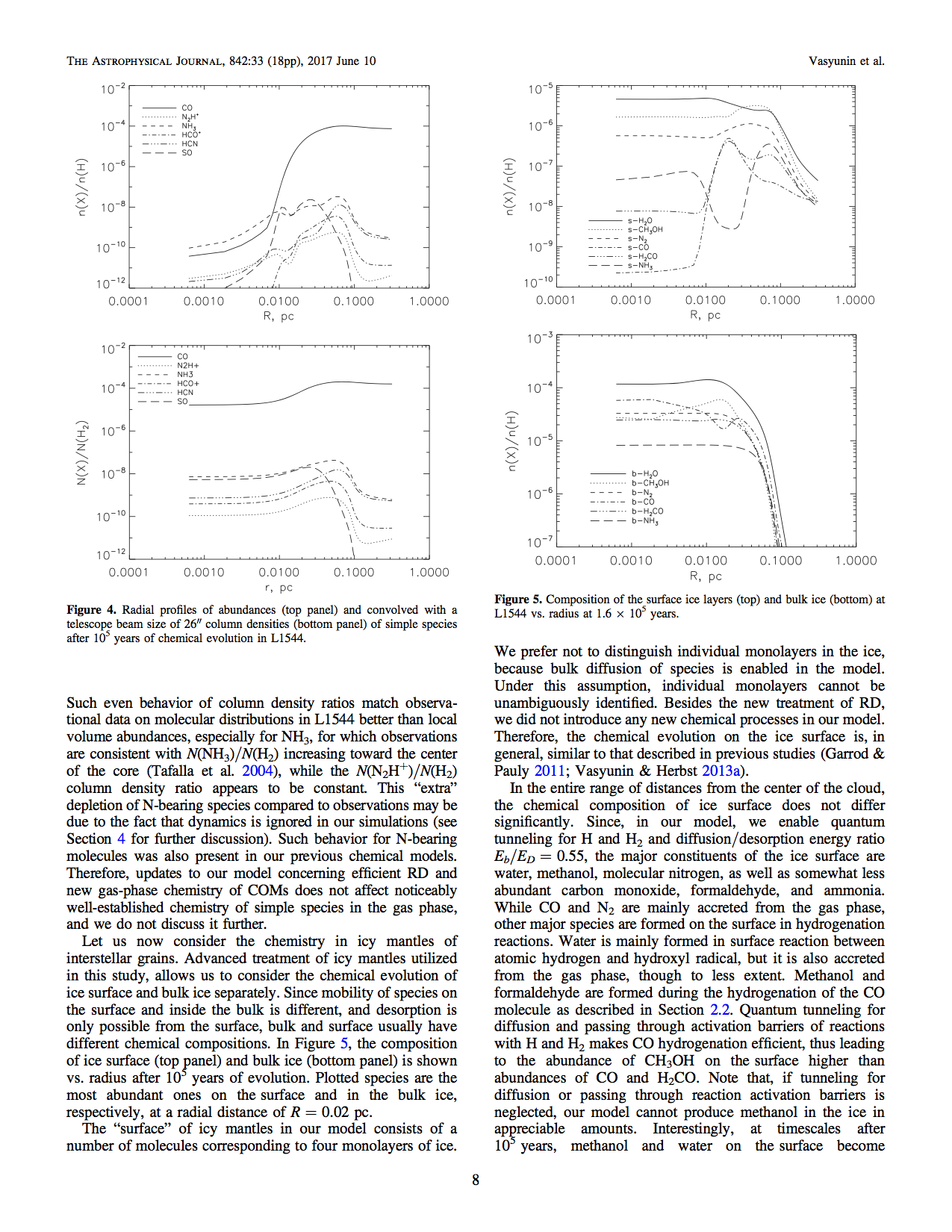 COM Abundance
- DME 	- Acetaldehyde
CO
Surface Ice
Radius (pc)
Abundance
Abundance
Time (yr)
CO
Bulk Ice
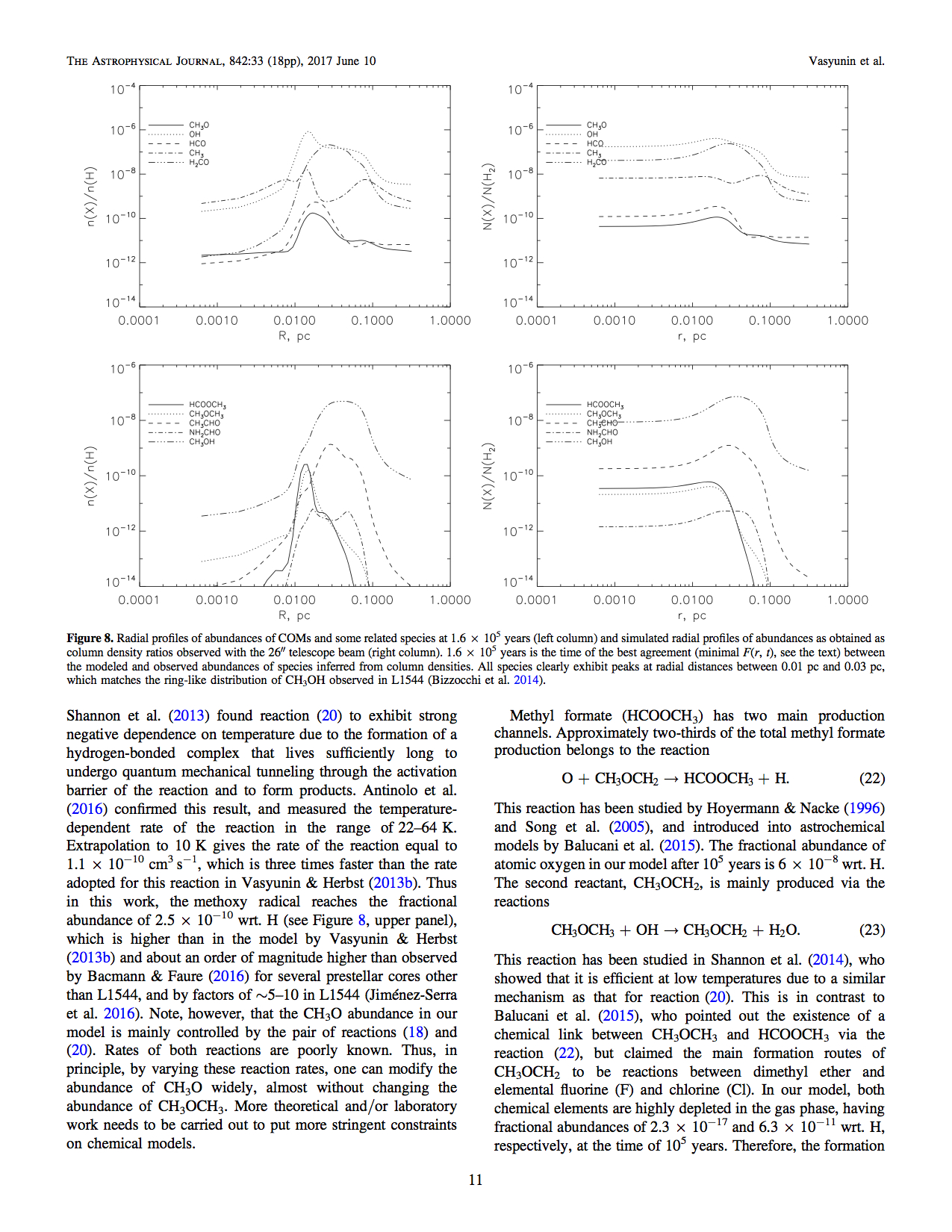 COM Abundance
Radius (pc)
Vasyunin et al. 2017
Radius (pc)
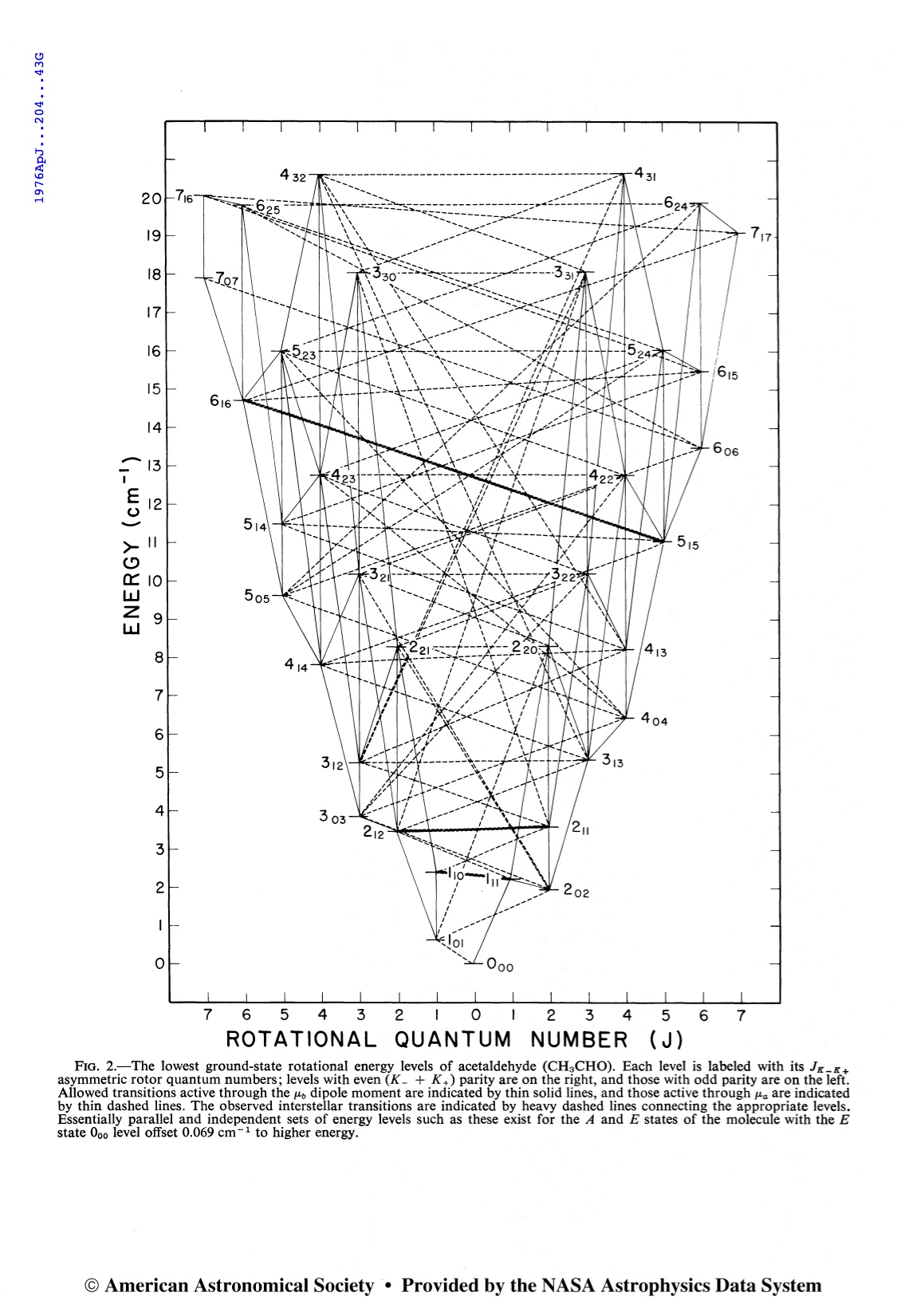 30 K
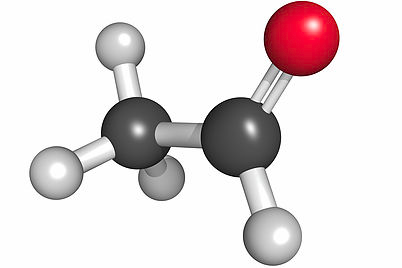 20 K
10 K
0 K
Gilmore et al. 1976